Forum Tourisme Suisse (FTS)
Perspectives pour la saison estivale en Suisse Un regard extérieur
Manfred Kohl, 15 novembre 2012, Berne
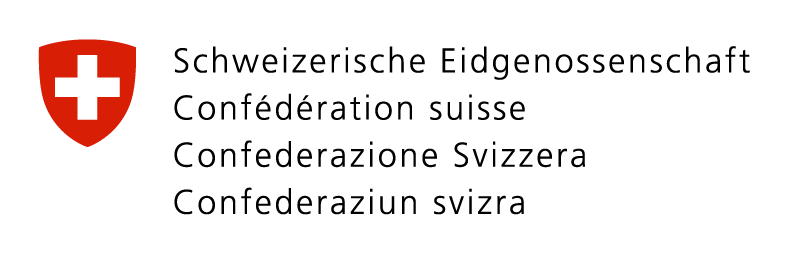 Nuitées: comparaison entre l’Autriche et la SuisseMoyenne sur 5 ans (2007-2011)
Été

AUT:  50% des nuitées annuelles
CH:  56% des nuitées annuelles
Source : Office fédéral de la statistique, Neuchâtel; Statistik Austria
2
Déroulement de la saison estivale: comparaison entre l’Autriche et la Suisse Moyenne des mois d’été sur 5 ans (2007-2011)
JUILLET & AOÛT

AUT:  50,36% des nuitées estivales

CH:  41,24%des nuitées estivales
AUT
CH
Source : Office fédéral de la statistique, Neuchâtel; Statistik Austria
3
Comparaison des marchés de provenance :nuitées estivales 2011 (en %)
Clientèle nettement plus internationale en Suisse (en été)

AUT:  30,6% des nuitées              (sans Allemagne)
CH:  42,0% des nuitées           (sans Allemagne)
Source : Office fédéral de la statistique, Neuchâtel; Statistik Austria
4
Méthode adoptée par Kohl & Partner
Evaluation de 15 exemples de bonnes pratiques

5 exemples de bonnes pratiques choisis   
Analyse des facteurs de réussiteApplication à la Suisse (AFOM)
Recommandations pour le tourisme estival en Suisse
facteurs de réussite
recommandations
© Kohl & Partner Tourismusberatung
5
Serfaus-Fiss-Ladis
évaluation
et
conclusions
1
Leogang
2
Lech am Arlberg
3
Naturns
4
Région du Millstättersee
5
5 exemples de bonnes pratiques
© Kohl & Partner Tourismusberatung
6
Point fort: les familles
Super.Sommer.Card,
fun-park estival,
stations avec jeux et animations, fête nocturne en montagne, parc aquatique, haute voltige sur télésiètge…
Facteurs de réussite
Positionnement adapté en permanence
Rôle moteur des remontées mécaniques
Management professionnel de la destination
Serfaus-Fiss-LadisTyrol, AUT
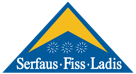 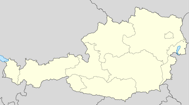 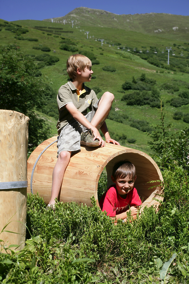 Evolution
des nuitées en été
Résultat
Un modèle de destination familiale pour tout l‘espace alpin
+53%*
en 7 ans
Source: www.serfaus-fiss-ladis.at, Wikipedia
* augmentation du nombre de nuitées
7
8
Source: www.serfaus-fiss-ladis.at
Point fort:le VTT
Bikepark Leogang, carte VTT numérique, hôtel pour vététistes, manifestations tournant autour du VTT, épreuve de Coupe du monde de VTT…
Facteurs de réussite
Diversité des packages touristiques
Spécialisation dans le VTT constamment valorisée
Développement des produits en conséquence (infrastructures et hébergement)
LeogangSalzbourg, AUT
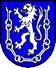 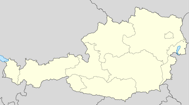 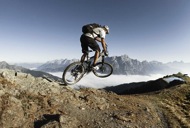 Evolution
des nuitées en été
Résultat
La Mecque autrichienne du VTT!
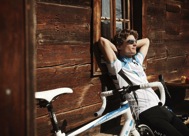 +27%*
en 4 ans
Quelle: www.leogang.at, www.saalfelden-leogang.com, Saalfelden Leogang Touristik, Wikipedia
* Logiernächte-Steigerung
9
Quelle: www.saalfelden-leogang.com
10
Point fort:  marche et spiritualité
Course philosophique, sentiers pédestres et de course à pied, Lechweg, route pédestre, der grüne Ring, Lech Card...
Facteurs de réussite
Développement en harmonie avec la nature
Accent mis sur les produits estivaux
Positionnement clair en été
Lech Vorarlberg, AUT
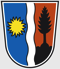 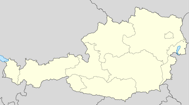 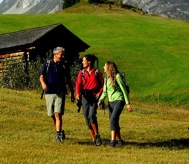 Evolution
des nuitées en été
Résultat
Développement de l‘offre estivale d‘une destination hivernale classique
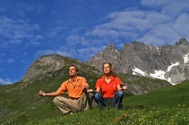 +17%*
en 6 ans
Quelle: www.lech-zuers.at, Wikipedia
* Logiernächte-Steigerung
11
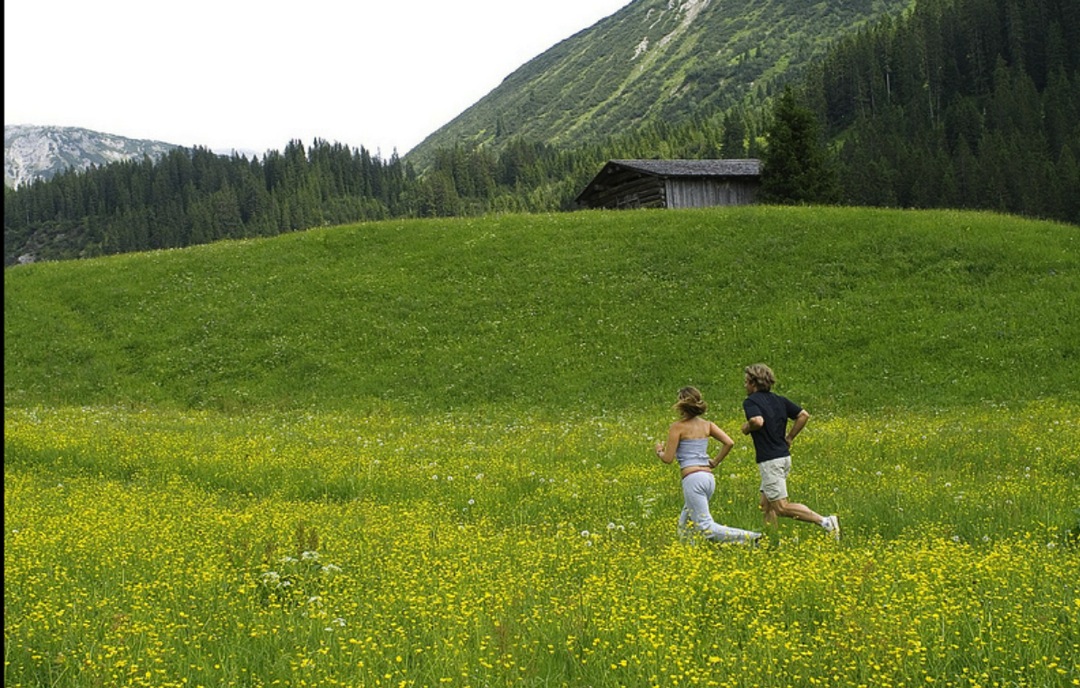 Quelle: www.lech-zuers.at
12
Point fort: 
le Wellness à la montagne
Parcours des sens, parc nature et fitness, parcours bien-être alpin, bains…
Facteurs de réussite
Concept de style de vie holistique
Les sens comme thème porteur à la mode 
Produits alpins Wellnes 
Positionnement clair: nature + mode de vie actif
Bon ciblage
NaturnsHaut-Adige, IT
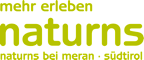 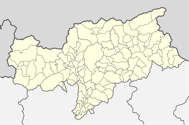 Evolution
des nuitées en été
Résultat
Succès grâce à un positionnement clair et au développement des produits
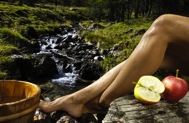 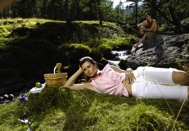 +12%*
en 7 ans
Quelle: www.naturns.it, Wikipedia
* Logiernächte-Steigerung
13
Quelle: www.naturns.it
14
Point fort: 
bains lacustres
1ers bains publics de Carinthie, sauna lacustre,  loges Wellness, dîner à  2 dans le lac, visite de criques, baignade…
Facteurs de réussite
Lac et montagne
Innovations originales dans le domaine du Wellness et du développement de produits
Région du MillstätterseeCarinthie, AUT
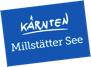 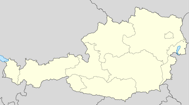 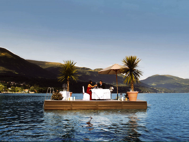 Evolution
des nuitées en été
(estimation 10.2012)
Résultat
Croissance par l‘innovation
+3,1%*
2011-2012
Quelle: www.millstaettersee.com, www.kollers.at, Wikipedia
* Logiernächte-Steigerung 2011 bis 2012 (Oktober geschätzt)
15
Quelle: www.millstaettersee.com
16
Mise en valeur de l’environnement naturel
Développement cohérent de produits
Adhésion de tous au positionnement de la marque
Ciblage clair des groupes visés
Exemples de bonnes pratiques – Facteurs de réussite
Mise en œuvre d’idées novatrices
Rôle moteur des entreprises (hébergement et infrastructures)
Exemples de bonnes pratiques :Facteurs de réussite pour la saison estivale
© Kohl & Partner Tourismusberatung
17
Application des facteurs de réussite estivaux à la Suisse(analyse AFOM)
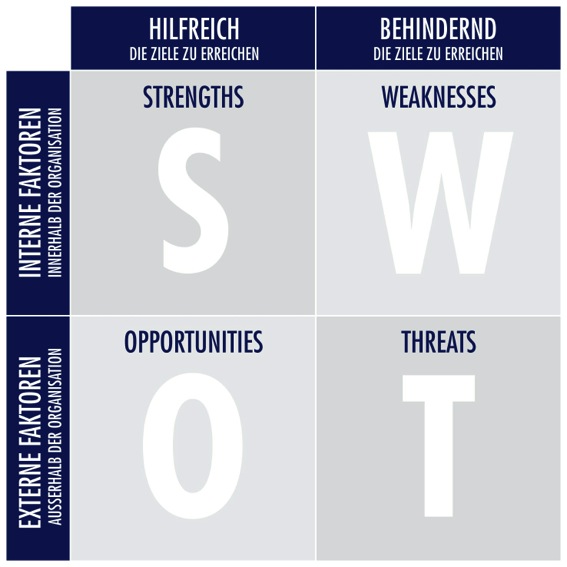 Développement des produits et des projets (accent sur l’hiver)

Déficits structurels (milieu de gamme)
Palette attrayante d’offres variées

Bonnes infrastructures de transport
Mise en œuvre professionnelle du positionnement pour toucher les groupes cibles

Coopération au sein des destinations
Management des destinations

Offre pour le mauvais temps et la soirée
© Kohl & Partner Tourismusberatung
18
Compas Kohl & Partner« du condept au produit touristique »
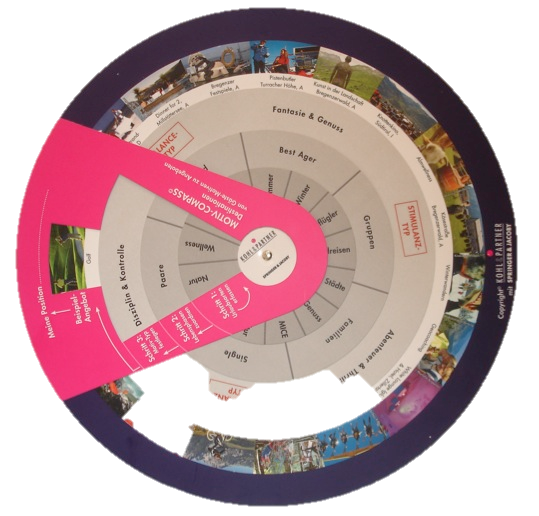 Compas Kohl & Partner – pour développer des produits qui touchent le public visé
© Kohl & Partner Tourismusberatung
19
Recommandations pour le tourisme estival en Suisse
© Kohl & Partner Tourismusberatung
20
Les Autrichiens sont-ils vraiment plus accueillants ?
© Hotelier Das Schweizer Fachmagazin für Hotellerie und Gastronomie 10/2012
21
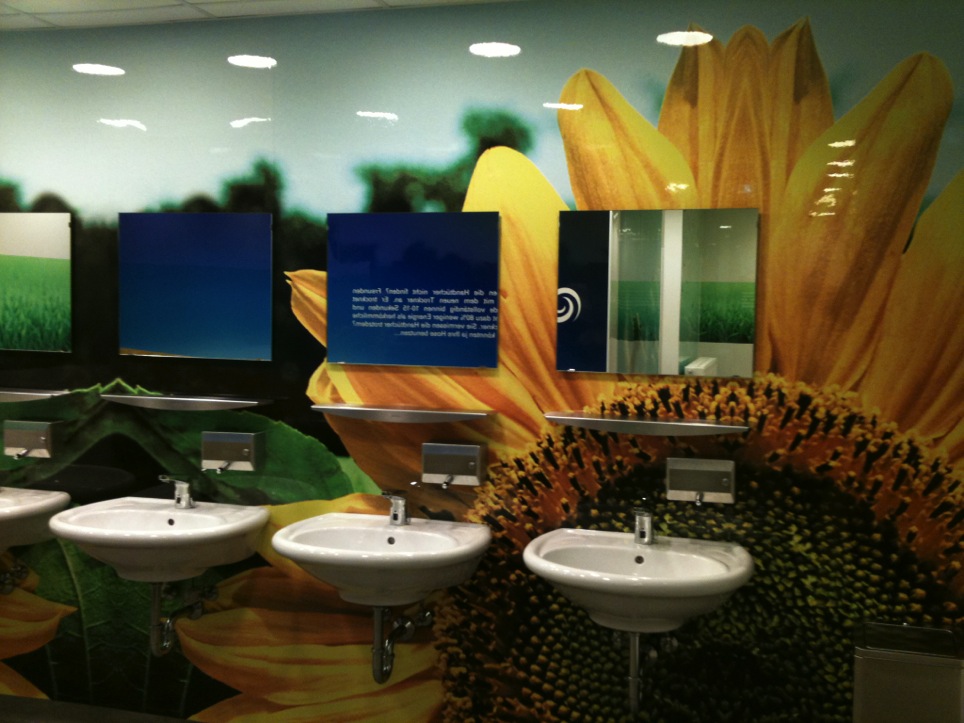 22
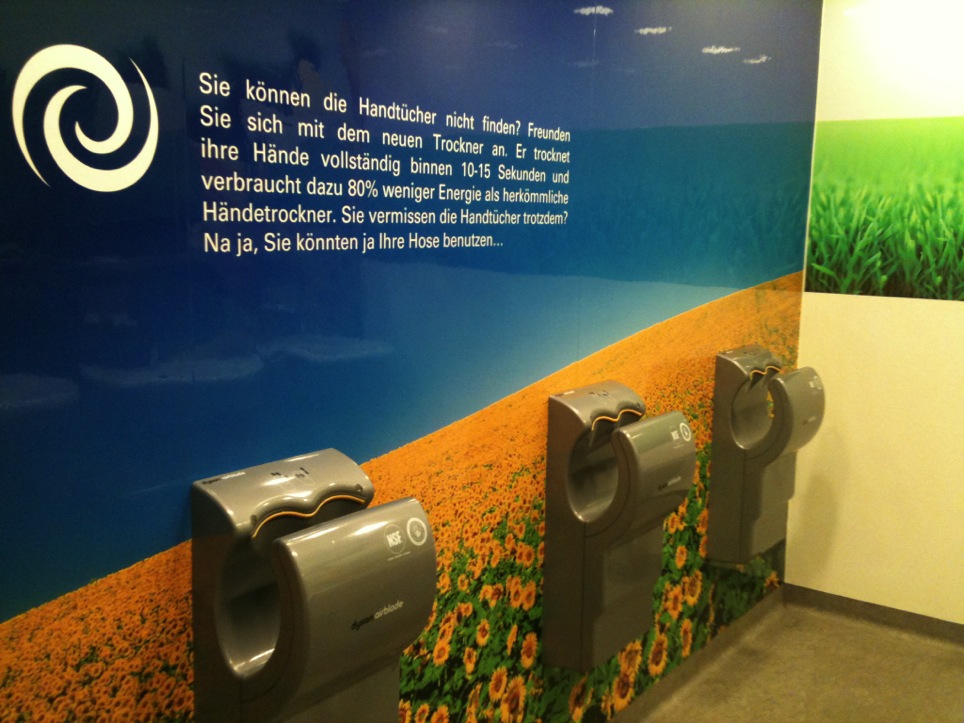 Vous ne trouvez pas de serviette pour vous essuyer les mains ? Essayez donc ce nouveau modèle de sèche-mains. En 10 à 15 secondes, vos mains seront sèches avec une consommation d’énergie réduite de 80 % par rapport aux appareils habituels. Si les serviettes vous manquent malgré tout, essuyez-vous donc à votre pantalon…
23
Nous vous remercions de votre attention!